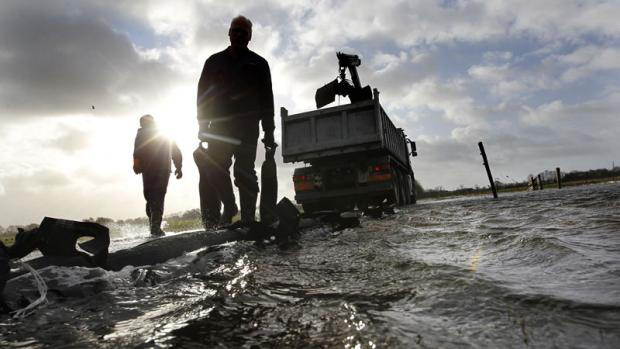 [Speaker Notes: 1]
> probleem
	> technische oplossing
		> chaos
[Speaker Notes: 2]
> probleem
	> technische oplossing
		> chaos

Ninevé
	‘huis van vissen’/Technopolis
		zal ondergaan
[Speaker Notes: 3]
Waar staat jouw huis?
Ninevé-benadering: wij beheersen…
[Speaker Notes: 4]
Waar staat jouw huis?
Ninevé-benadering: wij beheersen…

Westerse christenen: wij beheersen…
[Speaker Notes: 5]
Waar staat jouw huis?
Ninevé-benadering: wij beheersen…

Westerse christenen: wij beheersen…

…je bent zomaar voor jezelf bezig.
[Speaker Notes: 6]
Het probleem van Ninevé
[Speaker Notes: 7]
Het probleem van Ninevé
‘Ninevé! Een volle vijver zolang het bestond.’				- Nahum 2, 9
[Speaker Notes: 8]
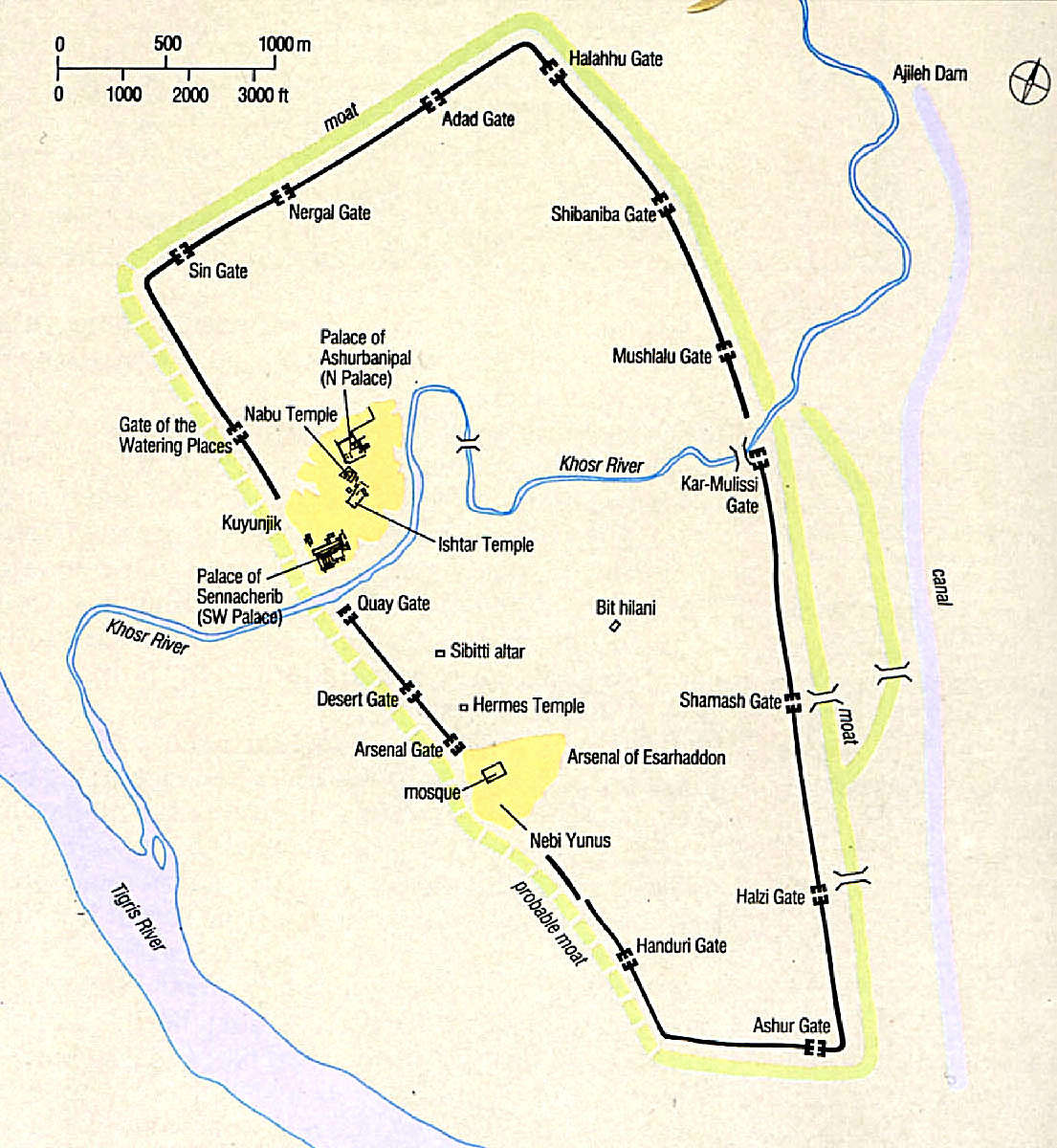 [Speaker Notes: 9]
Het probleem van Ninevé
‘Ninevé! Een volle vijver zolang het bestond.’				- Nahum 2, 9

	> trots op eigen kracht
[Speaker Notes: 10]
Het probleem van Ninevé
‘Ninevé! Een volle vijver zolang het bestond.’				- Nahum 2, 9

	> trots op eigen kracht
	> het wordt je ondergang
[Speaker Notes: 11]
De Stad van God.
[Speaker Notes: 12]
De Stad van God.
‘Daar zag ik water onder de drempel van de tempel vandaan komen. Het stroomde naar het oosten…’
- Ezechiël 47, 1
[Speaker Notes: 13]
De Stad van God.
‘Daar zag ik water onder de drempel van de tempel vandaan komen. Het stroomde naar het oosten…’
- Ezechiël 47, 1
 
‘Laat wie dorst heeft bij mij komen en drinken! “Rivieren van levend water zullen stromen uit het hart van wie in mij gelooft.”’			- Johannes 7, 37-38
[Speaker Notes: 14]
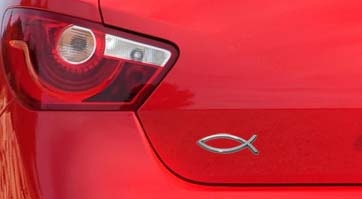 [Speaker Notes: 15]